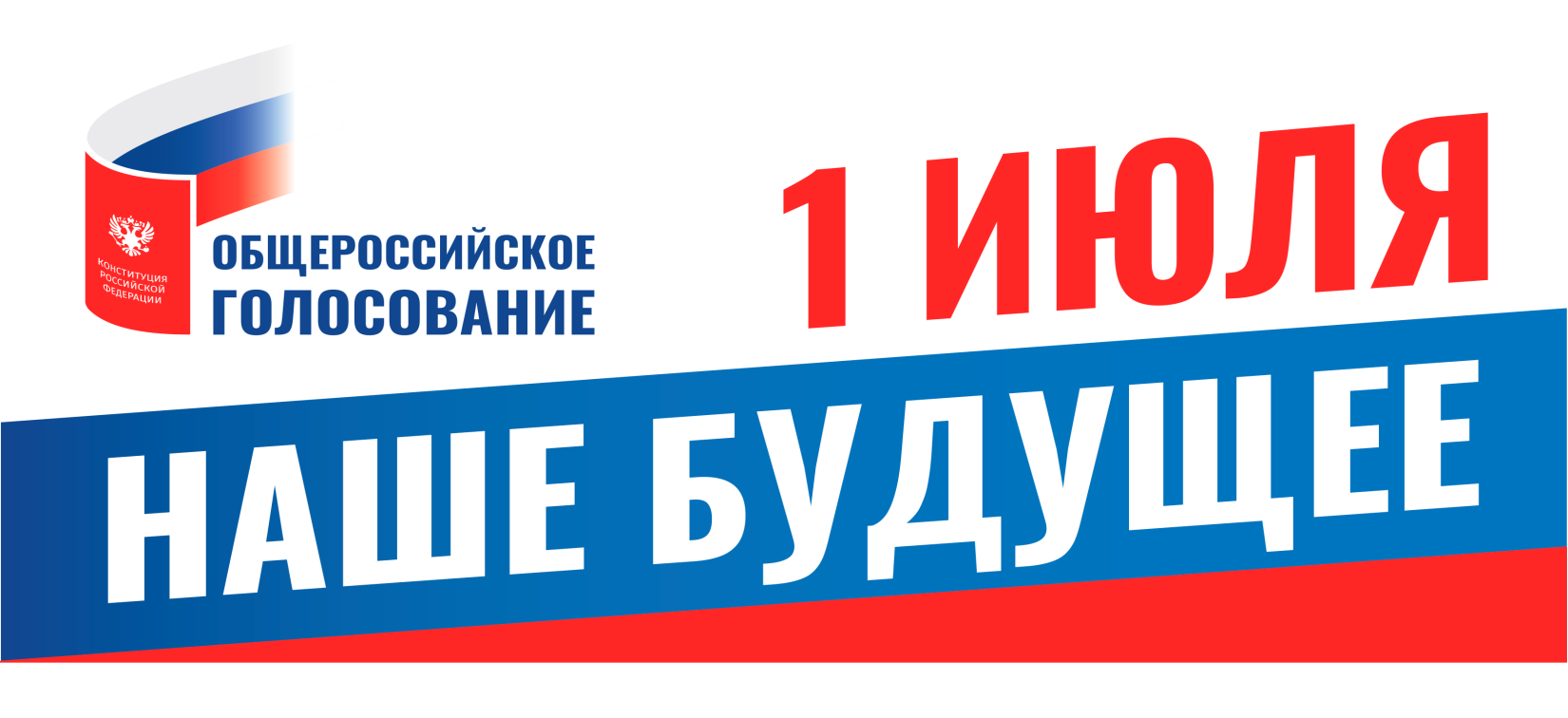 Уважаемые участники общероссийского голосования по вопросу одобрения изменений в Конституцию Российской Федерации!

Если в день голосования Вы будете находиться вне места жительства, Вы можете подать заявление о включении Вас в список участников голосования по месту нахождения в ПУНКТАХ ПРИЕМА ЗАЯВЛЕНИЙ:
Участковая избирательная комиссия № ______ – кабинет №____, контактный телефон – ___________.
Участковая избирательная комиссия № ______ – кабинет №____, контактный телефон – ___________.
ГРАФИК ПРИЕМА ЗАЯВЛЕНИЙ:
с 16 июня по 20 июня

- будние дни с 15.00 до 21.00
выходные дни с 10.00 до 16.00

21 июня с 10.00 до 14.00
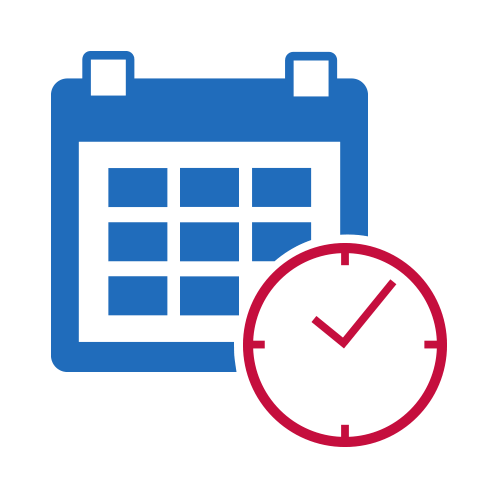